Function Composition
CS 5010 Program Design Paradigms “Bootcamp”
Lesson 1.7
© Mitchell Wand, 2012-2014
This work is licensed under a Creative Commons Attribution-NonCommercial 4.0 International License.
1
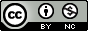 Learning Objectives
At the end of this lesson, the student should be able to define short functions by composing existing functions.
2
Introduction
In this lesson, you will learn about Steps 4 and 5 of the design recipe:  Design Strategies and Function Definitions.
We will start with the simplest design strategy: Function Composition
We will learn how to use Function Composition to write function definitions.
Other strategies will be covered in subsequent lessons.
3
Programs are sets of Functions
We organize our programs as sets of functions.
A function takes an argument (or arguments) and returns a result.
The contract says what kind of data the argument and result are.
Purpose statement describes how the result depends on the argument.
The design strategy is a short description of how to get from the purpose statement to the code.
4
The Program Design Strategies
5
Let's see where we are
Programs are sets of Functions
6
Design Strategy #1: Function Composition
Used when the answer can be explained as a combination of simpler computations.
This is what we did for f2c, where the simpler computations were just arithmetic.
7
Demo: velocity.rkt
Note: you should never use Number when you mean Integer, NonNegInt, or Real.  Here I should have used Real.
YouTube link
8
Video: area-of-ring
I should have used Real (or NonNegReal) here, too.
YouTube link
9
Function Compositions as Diagrams
We can think of a function composition as a wiring diagram.  The arguments to the function flow in, and then they are steered (piped) through some functions.
In the next few slides, we’ll see some of the forms that this can take.
For each example, we’ll show a wiring diagram and the corresponding Racket expression.
10
A function call as a wiring diagram
f
u
(f u v)
v
11
A simple function composition
f
u
g
v
(define (my-fcn u v)
  (g (f u v)))
12
Another function composition
g
x
f
h
y
(define (my-fn x y)
  (f (g x) (h y))
13
area-of-ring
This is the pattern we used in area-of-ring
area-of-circle
inner
-
area-of-circle
outer
(define (area-of-ring inner outer)
  (- (area-of-circle outer)
     (area-of-circle inner)))
14
Wiring Diagram #2
You can pipe a single argument through two functions.
g
f
x
h
(define (my-fcn x)
  (f (g x) (h x))
15
Wiring Diagram #3
Simple conditionals are also permitted as part of a function composition.
g
p
x
h
(if (p x) (g x) (h x))
16
Wiring Diagram #4
A function composition can take any wiring diagram as its form, so long as the wiring diagram is small.
g
x
f
y
(f (g x) y)
17
Definition of a function composition
fc ::= variable
   ::= (function fc fc ...)
   ::= (if (pred var var ...)
           fc
           fc)
But: no conditionals here.
Later on, we'll allow more complicated things in place of variables
18
Keep it short!
Function composition is for very short definitions only.
If you have complicated junk in your function, you must have put it there for a reason.  Turn it into a separate function so you can explain it and test it.
19
Bad Example
;; ball-after-tick : Ball -> Ball
;; strategy: structural decomposition
(define (ball-after-tick b)
  (if
    (and 
       (<= YUP (where b) YLO) 
       (or (<= (ball-x b) XWALL
              (+ (ball-x b)
                (ball-dx b)))
         (>= (ball-x b) XWALL
           (+ (ball-x b)
             (ball-dx b)))))
     (make-ball
       (- (* 2 XWALL)
         (ball-x (straight b 1.)))
       (ball-y (straight b 1.))
       (- (ball-dx (straight b 1.)))
       (ball-dy (straight b 1.)))
     (straight b 1.)))
;; ball-after-tick : Ball -> Ball
;; strategy: function composition
(define (ball-after-tick b)
  (if
    (ball-would-hit-wall? b)
    (ball-after-bounce b)
    (ball-after-straight-travel b)))
Here’s a pair of examples.  The one on the left uses structural decomposition, but the principle is the same: Which do you think is clearer?  Which looks easier to debug? Which would you like to have to defend in front of a TA?
20
When do you need to introduce help functions?
If a function has pieces that can be given meaningful contracts and purpose statements, then break it up and use function composition.
Then apply the design recipe to design the pieces.
21
Cases: a small extension to Function Composition
Sometimes you need to break up a scalar data type into cases.
Do this with a cond.
This looks like a template, but it's dealing with scalar data, not itemized data.
This is one of the "special-purpose" strategies we mentioned in Lesson 1.1, Slide 19.
22
Example:
;; f : NonNegReal -> ??
(define (f amt)
  (cond
    [(and (<= 0 amt) (< amt 10000))     ...]
    [(and (<= 10000 amt) (< amt 20000)) ...]
    [(<= 20000 amt) ...]))
The predicates must be exhaustive.  Make them mutually exclusive when you can.
23
Fill in the function name, contract, arguments, and strategy
;; tax-on : NonNegReal -> NonNegReal
;; GIVEN: A person’s income
;; PRODUCES: the tax on the income
;; EXAMPLES: ....
;; STRATEGY: Cases on amt 
(define (tax-on amt)
  (cond
    [(and (<= 0 amt) (< amt 10000))     ...]
    [(and (<= 10000 amt) (< amt 20000)) ...]
    [(<= 20000 amt) ...]))
This is contract is sloppy. Currency amounts should never be Real. They should always be integers, and units should be specified.   But we don't need to be so careful for this made-up example.
Now fill in the blanks with functional compositions of the arguments
;; tax-on : NonNegReal -> NonNegReal
;; GIVEN: A person’s income
;; PRODUCES: the tax on the income
;; EXAMPLES: ....
;; STRATEGY: Cases on amt 

(define (tax-on amt)
  (cond
    [(and (<= 0 amt) (< amt 10000))     
      0]
    [(and (<= 10000 amt) (< amt 20000))
     (* 0.10 (- amt 10000))]
    [(<= 20000 amt) 
     (* 0.20 (- amt 20000))]))
That's all you need to do!
Often, there are different ways to do this
;; tax-on : NonNegReal -> NonNegReal
;; GIVEN: A person’s income
;; PRODUCES: the tax on the income
;; EXAMPLES: ....
;; STRATEGY: Cases on amt 
(define (tax-on amt)
  (cond
    [(< amt 20000)     
      0]
    [(<= 20000 amt) 
     (* 0.20 (- amt 20000))]))
WARNING: This kind of rearrangement is NOT allowed for itemization data.  We'll learn about this in Module 2.
Where does cases fit in our menu of design strategies?
Cases is a special-purpose strategy, so we didn't list it in our master list of design strategies.  
We'll see a few more of these.
27
Summary
In this lesson, you’ve learned
How to use Function Composition to write a function definition.
When a function definition needs to be simplified by using help functions.
How to use Cases to partition a scalar data type.
28
Next Steps
If you have questions or comments about this lesson, post them on the discussion board.
29